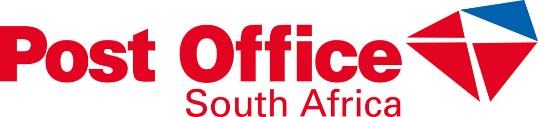 Progress Report  on Implementation of  Constitutional Court Order -Presentation to Portfolio Committee
7 November 2018
Out with the Old
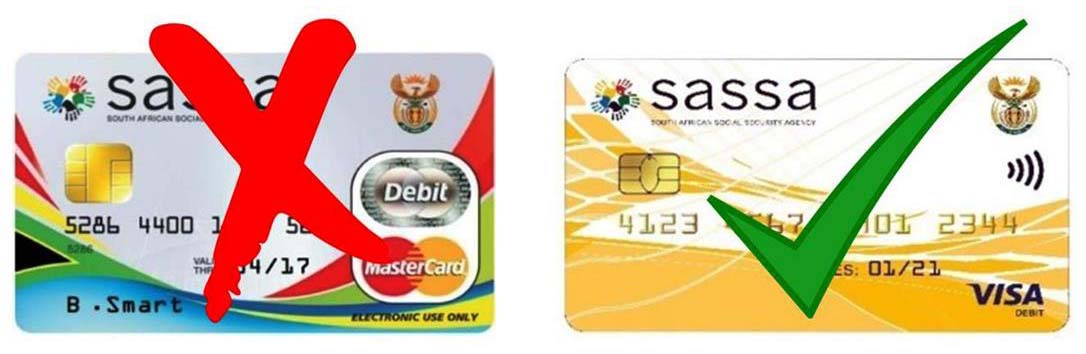 In with the New
1
Purpose
To present to the Portfolio Committee on Social Development with a progress report on the implementation of the   Constitutional Court Order
2
Priorities during the 1st Phase of the Payment Transition
Phase out CPS services by 30 September 2018
Decommissioning of old SASSA cards by December 2018
Phase-in the services of SAPO 
Systems development
Card swap
Resourcing (staff and financing)
Actual payments
Migrate beneficiaries who choose to be paid using own bank accounts – collection and processing of Annexure “C” mandates
Rationalization and re-alignment of pay points
Insourcing certain critical components of the payment process
3
Phasing out CPS services
The contract between SASSA and CPS came to an end on 30 September 2018
All beneficiaries (3 160 832) that were serviced by CPS have been migrated to SAPO and to banks of their choice
The migration was done progressively over a period of five months mainly through the card swap process and capturing of banking requests mandates  
Process to collect outstanding information has commenced
Objective achieved !
4
Transition from old SASSA Card to New SASSA/SAPO Card
Baseline as at April 2018 indicated that there were approximately 8.5 million beneficiaries that were paid through the old SASSA card (to be card swapped or migrated to ACB).
Approximately   7 223 307 have been card swapped (as at 30 October 2018
Old SASSA Card Biometric CVM 	- 3 160 832 (fully migrated)
Old SASSA Card  NPS – 5.3 million (4.8 million swapped) 
Approximately 523 420 still remain to be swapped before the end of December 2018 (Old SASSA cards in the NPS)
Other beneficiaries have since migrated to other banks
Objective achieved !
Decommissioning the Old SASSA Card
SASSA intends to fully decommission the old SASSA card by end of December 2018.  
This will be done through the migration of beneficiaries that are still using the old SASSA in the NPS to the new SASSA card or any Bank of their choice.
In September there were still 1 616 937 beneficiaries that were still using the old SASSA card in the NPS. 
The reduced has been reduced to 523 420 (as at 23 October 2018) beneficiaries that still remain to be swapped before the end of December 2018.
6
Card swap
7
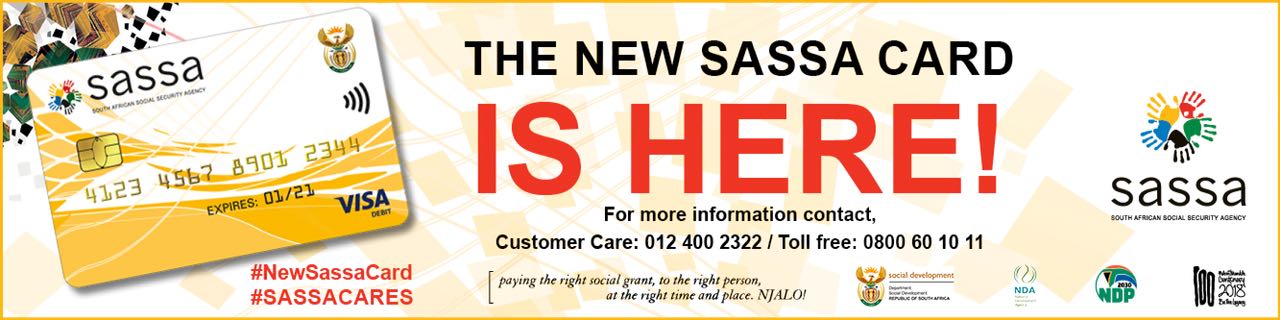 OCTOBER AND NOVEMBER PAYMENT REPORT
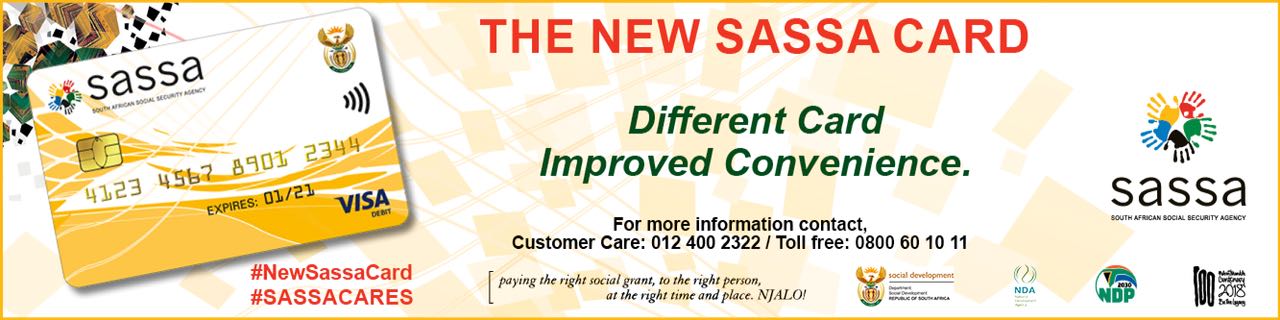 Background
SASSA pays 17.6 million social grants to approximately 10.9 million beneficiaries  across the country
9
Number of Beneficiaries paid from April to November 2018
10
October/November 2018 Payments
In terms of the October payment extraction file, approximately 10 941 787 beneficiaries were paid throughout the country.   
The number increased to 10 970 901 in November 2018.
All beneficiaries are paid through ACB transfers facilitated directly by SASSA
Availability of funds – ALL beneficiary accounts were debited on the last working day of the month
October payments - 29 September 2018. 
November payments - 31 October 2018
Objective achieved !
11
October/November 2018 Payments
Breakdown of the 10.9 million beneficiaries in October 2018,
SAPO
approximately 61% (6 708 791) are paid through Post Bank; The number will increase to 7 205 997 in November 2018.
Total value of grants paid by SAPO in October is R 8 433 888 314
Grindrod
19% (2 131 576) are be paid through Grindrod Bank.  The Grindrod Bank transfers included 868,589 beneficiaries who were still using the old SASSA card in the NPS system  in October; 
The Grindrod account holders decreased to 1 642 753 in November payment file.  This number still include the 523,420 old SASSA card holders still to be migrated
Other Banks
The remaining 20% (2 101 420) were paid through the beneficiaries personal bank accounts in October 
 Marginal increase of 20,731 in November to 2,122,151
12
ACB Payments up to Nov. 2018
13
ACB Payments up to Nov. 2018
14
Cash Pay-points
SAPO will service no more than 1740 pay points in November and December per the Master Services Agreement.  The number is subject to review based on beneficiary behaviour
15
Payments at Cash Pay Points
To accommodate human resource constraints of SAPO, payments at cash pay points were scheduled to start on 8 October 2018.
Pay points serviced by SAPO in October 2018 were 1 269
16
‹#›
October Payment Observations
The payment cycle was in general successful and beneficiaries were able to access their grants through a variety of payment channels without major challenges.
Almost 90% of beneficiaries accessed their grants through the NPS primarily ATMS and retailer POS
The number of beneficiaries accessing their grants at cash pay points was significantly lower than originally projected. 
Long queues and over crowding: Shopping malls, SAPO outlets, ATMs on the first three days of the months
Security challenges remain a concern – Post Office burglaries, CIT heists, fraud across the payments value chain both within SASSA/ SAPO and outside
18
Payment Dates – November, December
Payments have been scheduled as follows:
November
ACB payments  - 31 October 2018
Cash pay point payments on the 6th except for Free State and N Cape that will start on the 5th
December 
ACB payments – 28 November 2018
Cash payments to start on the 3rd

The 2019 schedule will be confirmed by end of November 2018
19
SASSA – SAPO Risk Management
20
Recommendations
It is recommended that the Portfolio Committee on Social Development note progress report on the implementation of the Constitutional Court Order
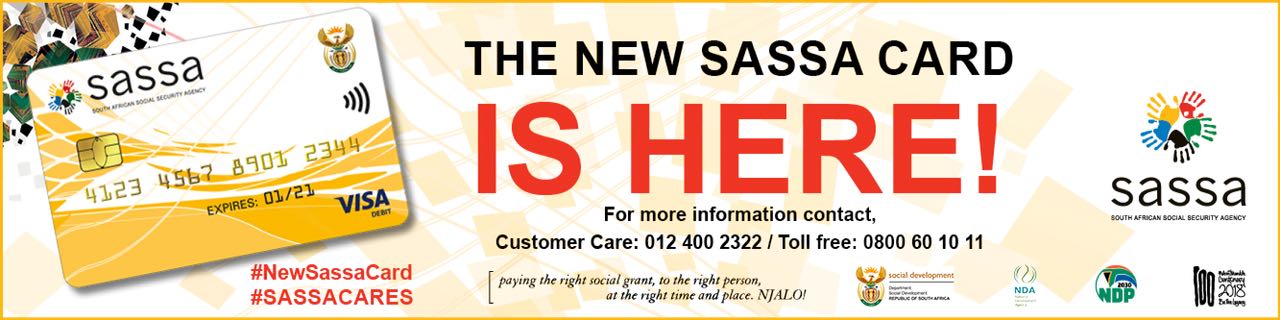 21